Муниципальное образовательное учреждение «Средняя образовательная школа № 12»г. Ржев, Тверская областьИсследовательская работапо дисциплине «Иностранный язык» (английский)на тему: «Англоязычный принт на одежде подростков».
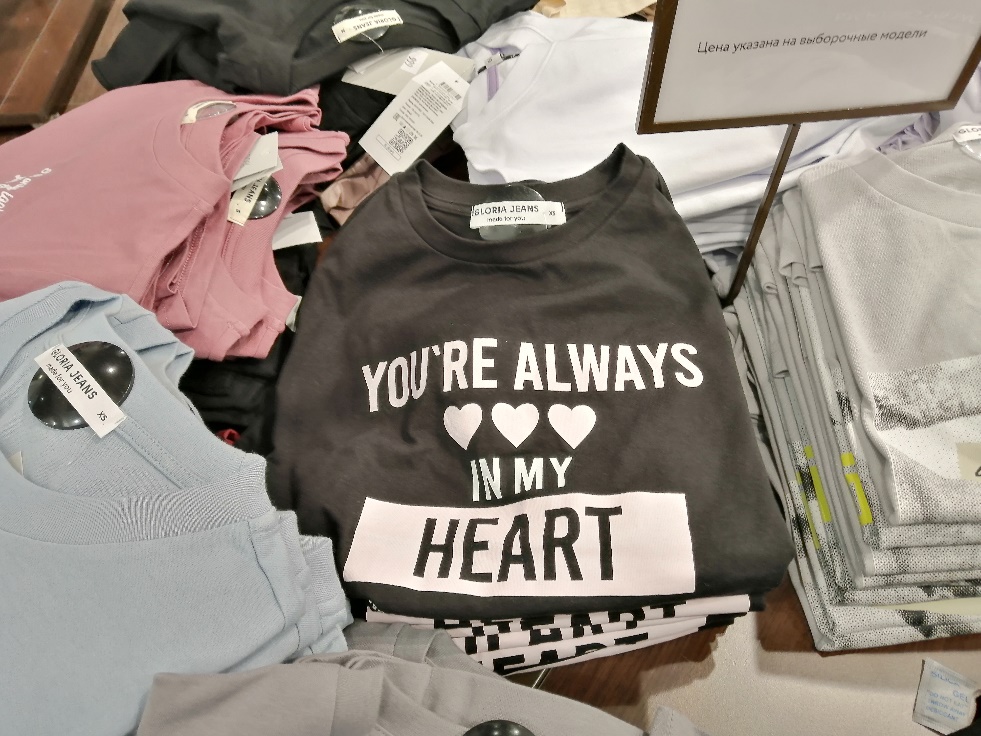 Автор работы: 
Лебедев Захар, 7 «Б» класс

Руководитель:
учитель английского языка
Лебедева Юлия Сергеевна
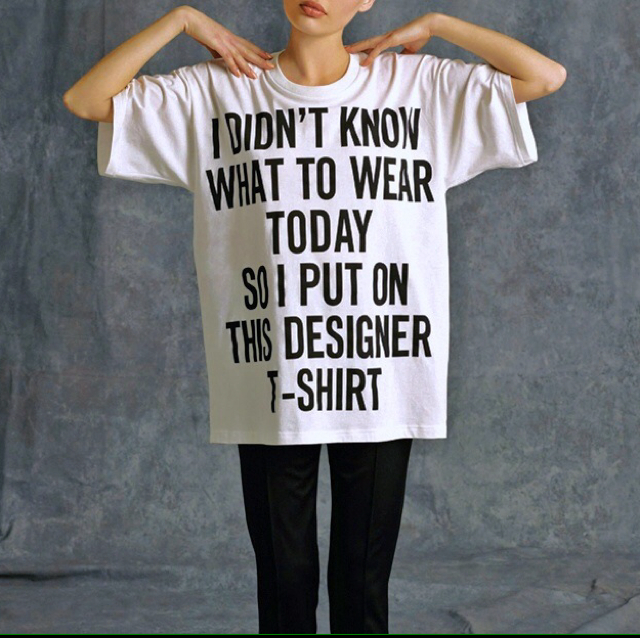 Актуальность выбранной темы состоит в том, что английские надписи играют огромную роль в молодежных субкультурах и прочно вошли в повседневную жизнь любого человека, особенно молодёжи. Встречающиеся образцы часто поражают полной бессмысленностью, приводящей к неловкой ситуации.
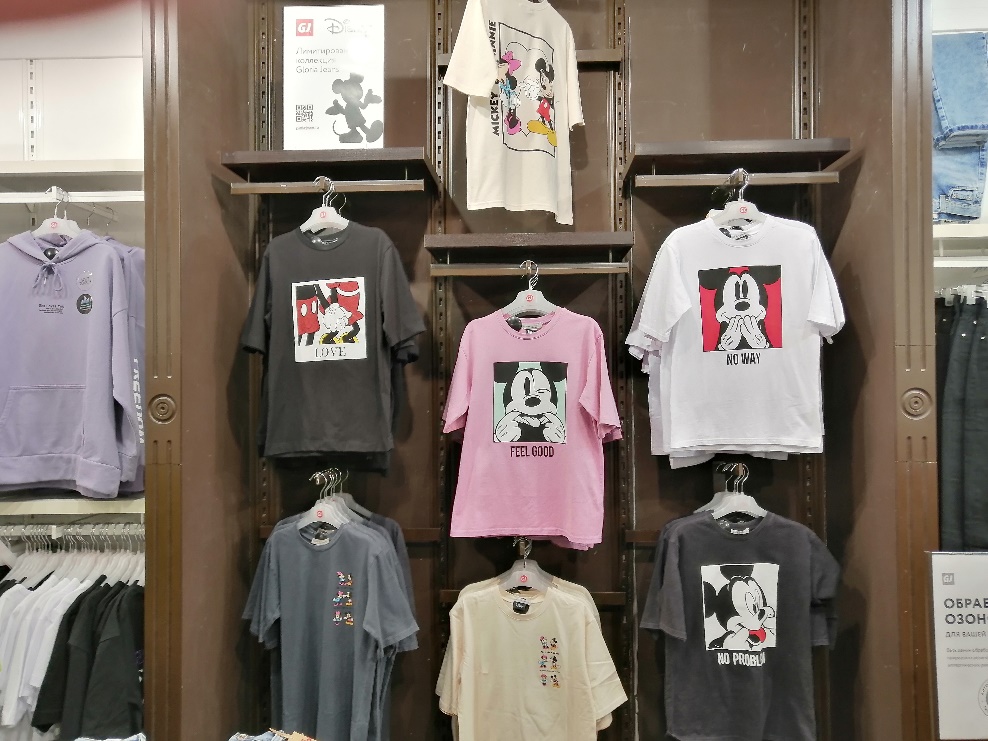 Новизна данной работы определяется изучением и выявлением содержания англоязычных надписей на одежде подростков, а также исследование вопроса: «Помогают ли надписи на одежде изучать английский язык?»
Цель работы – установление уровня осознанности выбора подростками одежды с     надписями на английском языке.          Объектом исследования являются англоязычные надписи на одежде обучающихся нашей школы, а также образцов, представленных в торговых точках города.         Предмет исследования – понимание подростками содержания англоязычных надписей    на одежде.         Гипотеза исследования: подростки далеко не всегда понимают смысл англоязычных надписей на своей одежде, выбирая одежду чаще лишь по внешнему виду. Можем ли мы изучать английский язык по принтам на одежде?
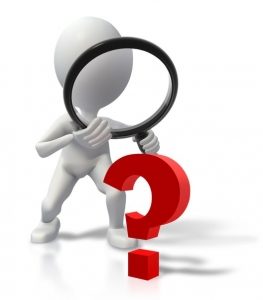 Задачи исследования:1. Ознакомиться с историей появления принта на одежде;2. Выявить смысловые особенности надписей на одежде;3. Собрать, систематизировать надписи на одежде обучающихся МОУ «СОШ № 12» г. Ржева.   4. Изучить предложения одежды с англоязычными принтами в торговых точках г. Ржева.5. Выявить степень осознанности выбора одежды с надписями учащимися.6. Выявить зависимость выбора одежды с англоязычным принтом с мотивацией изучения иностранного языка.
Неправильный ответ
Правильный ответ
Неправильный ответ
Этапы работы:
 Подготовительный этап
Основной этап 
Заключительный этап.
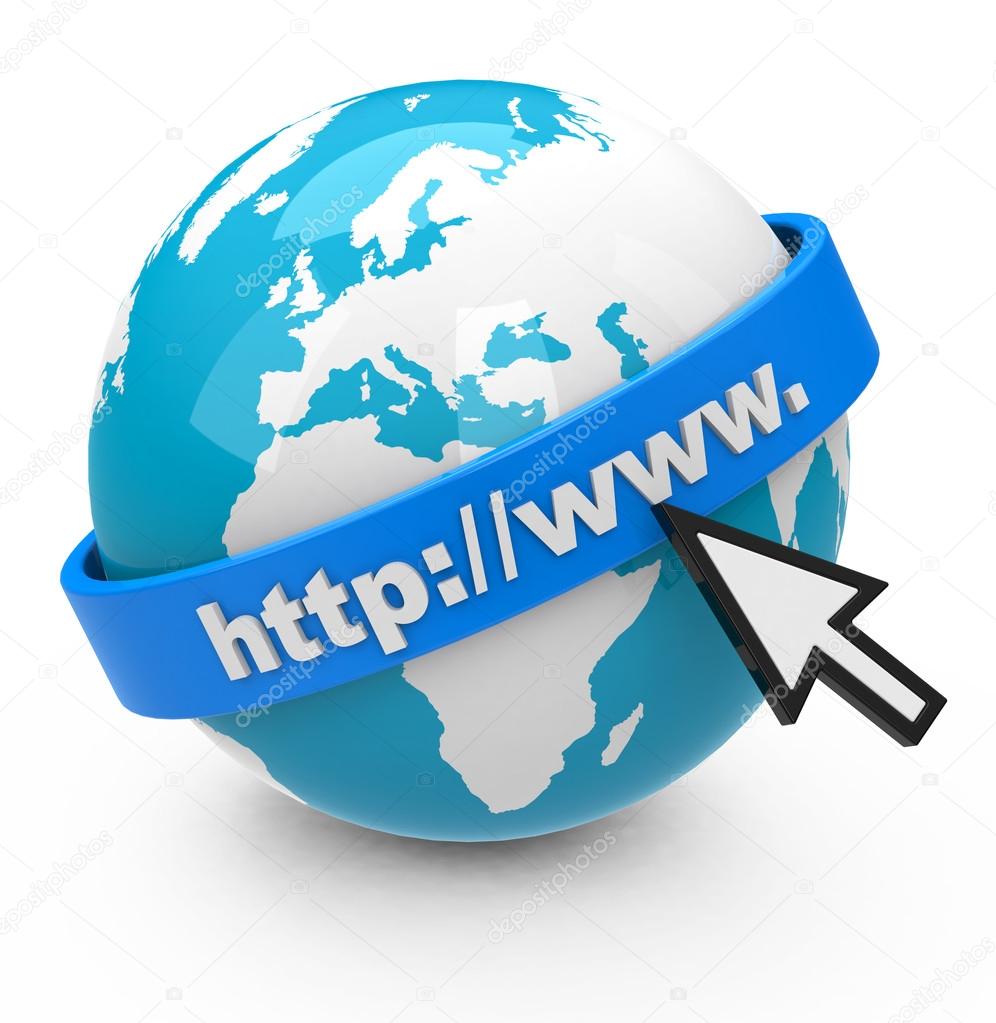 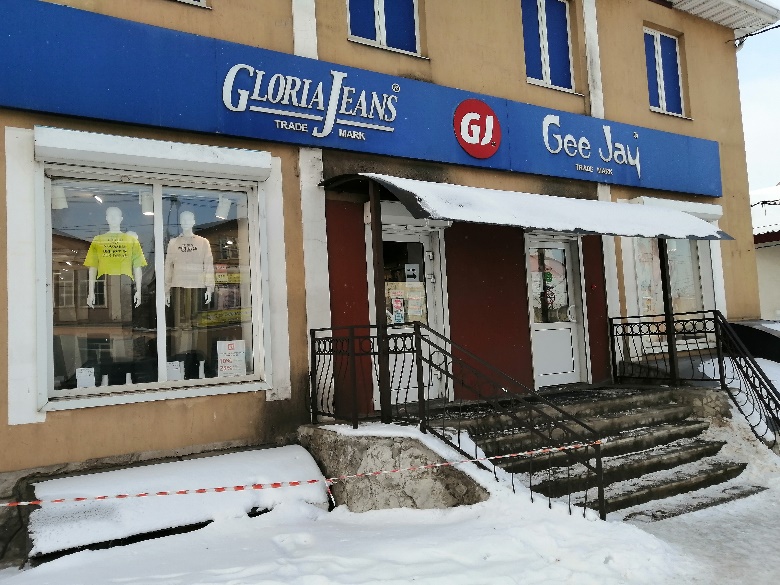 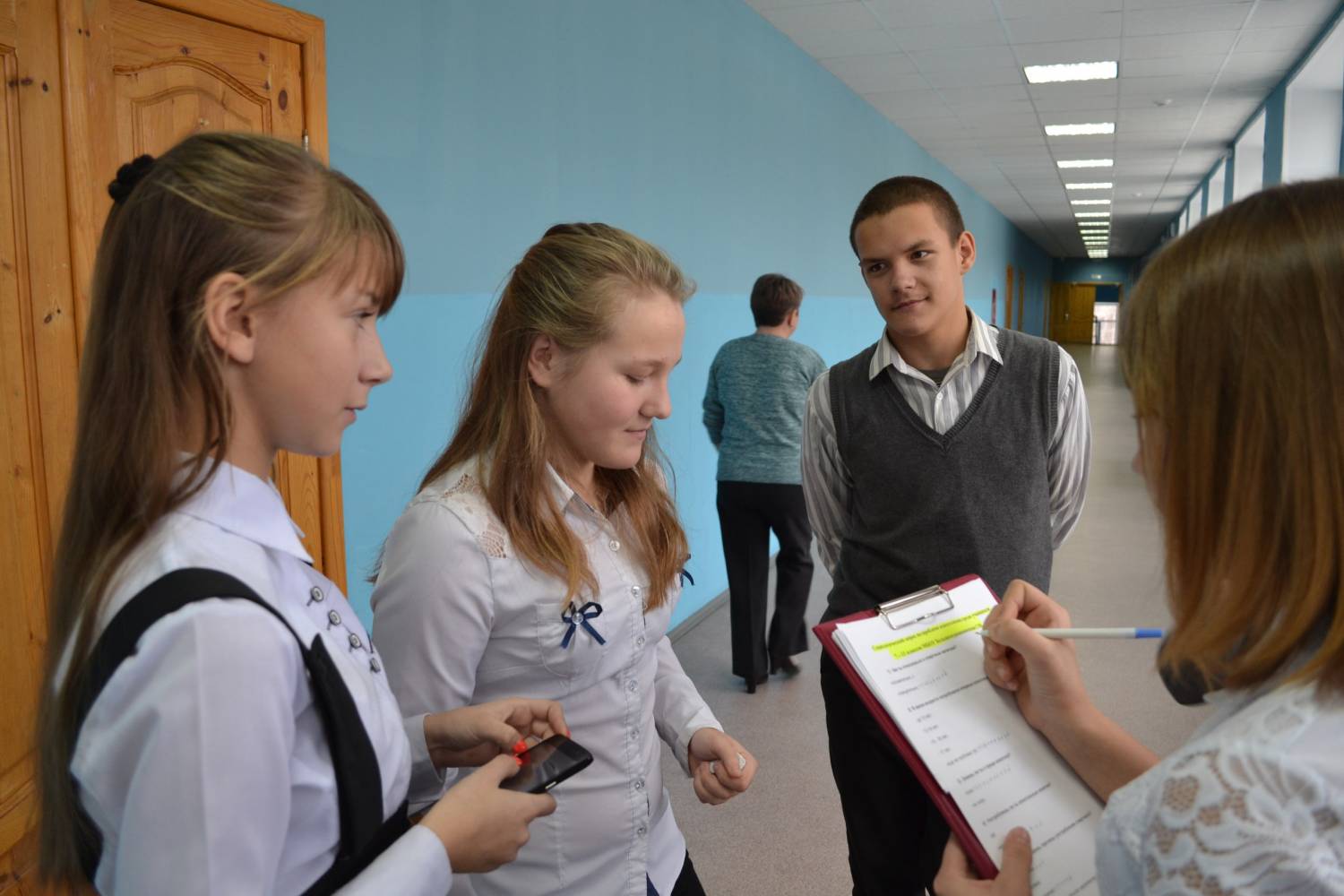 Область применения принтов различна
Дизайн упаковки
Дизайн одежды
Полиграфический дизайн
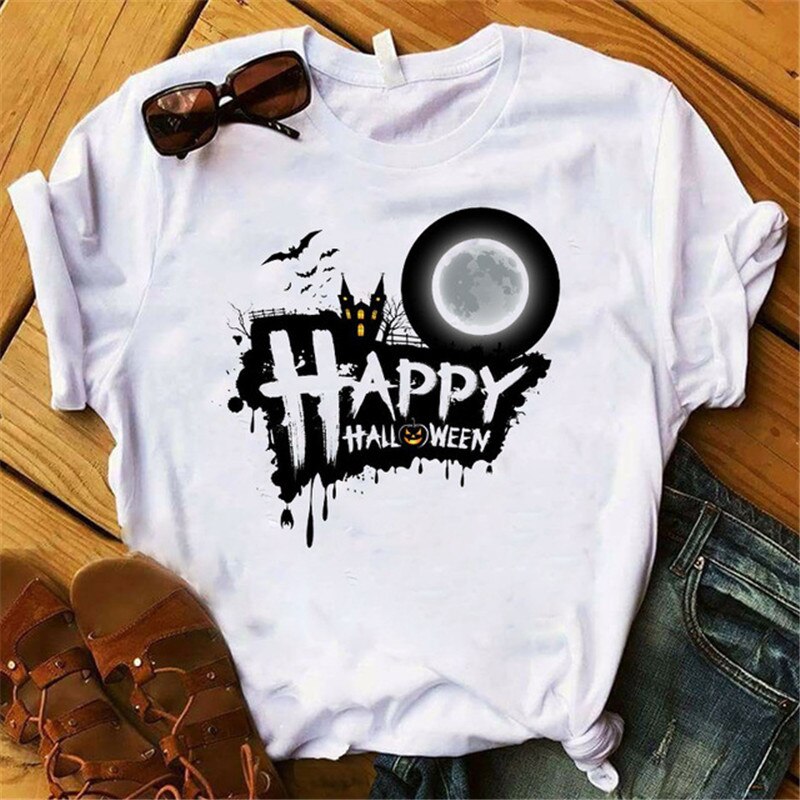 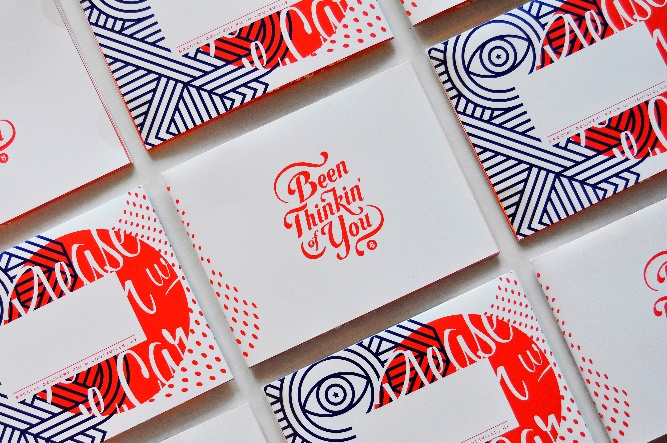 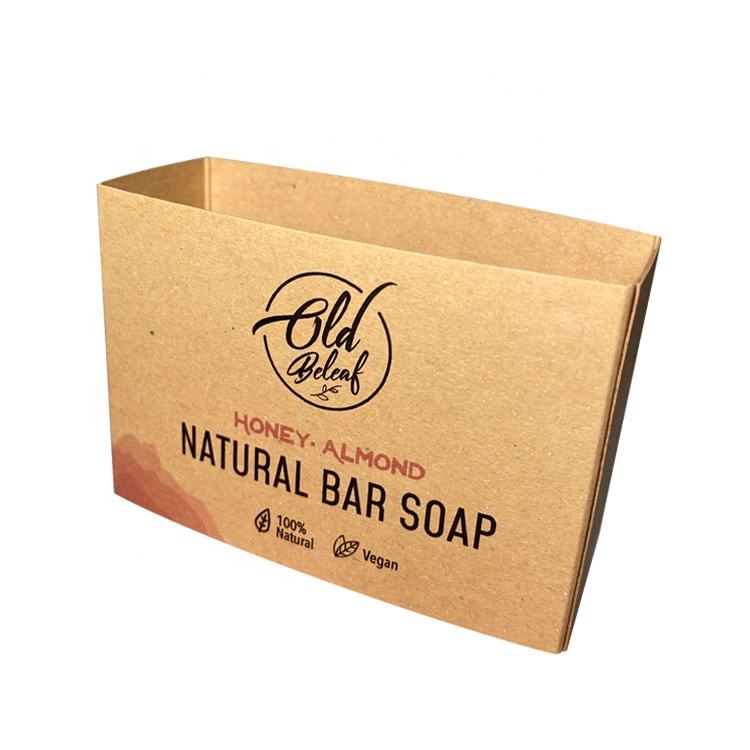 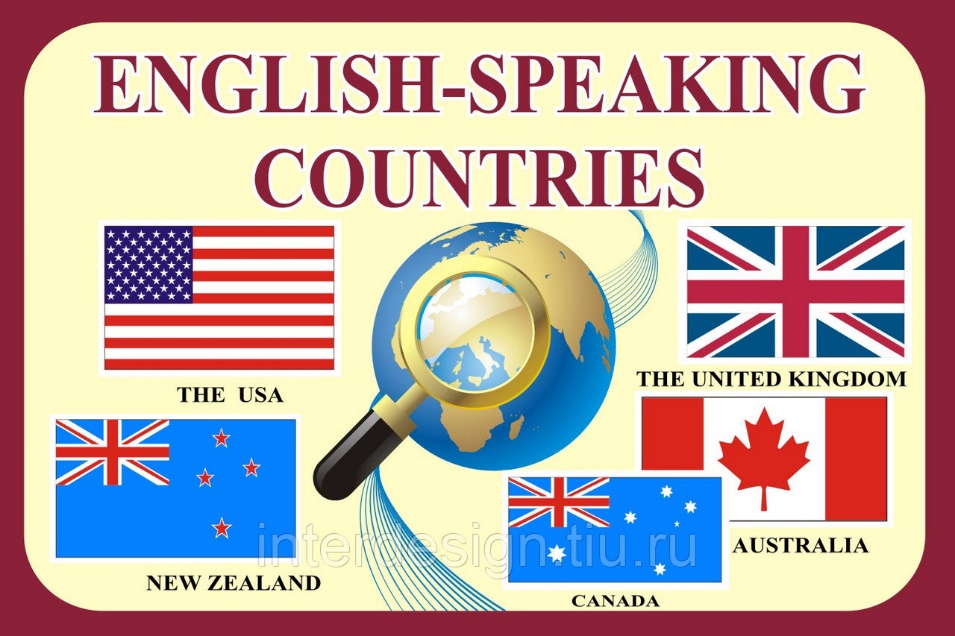 Рекламные принты (постеры, плакаты)
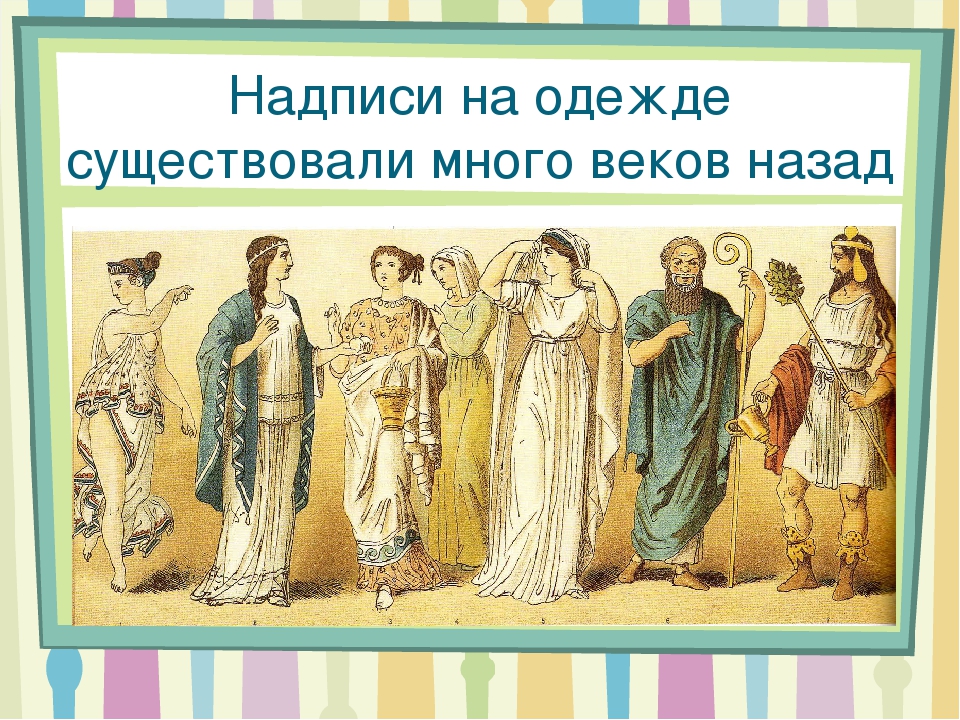 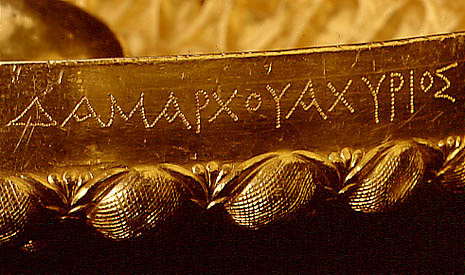 Вышивки на поясах с именами владельцев в Древней Греции.
Всего в анкетировании принимало участие 90 обучающихся
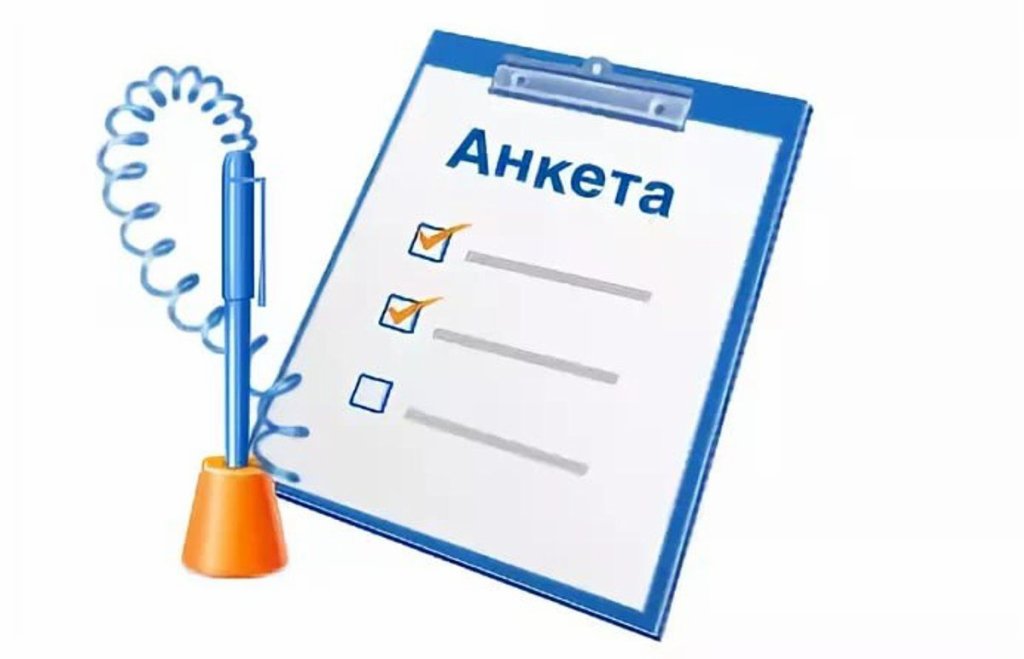 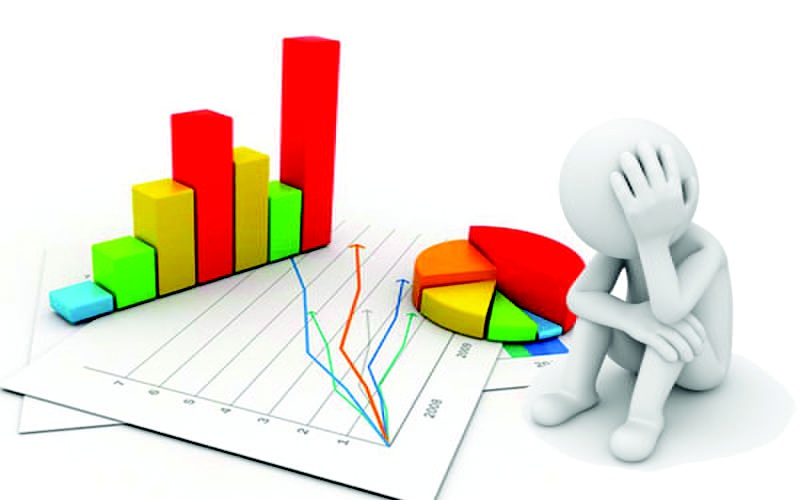 Анкета
Есть ли в вашем гардеробе одежда с англоязычным принтом?
Знаете ли вы перевод надписей на одежде?
Оденете ли вы одежду, которая в своих надписях содержит непристойный и обидный смысл, орфографические ошибки, нецензурную лексику?
Мониторинг предложения одежды с англоязычными принтами в торговых точках г. Ржева.
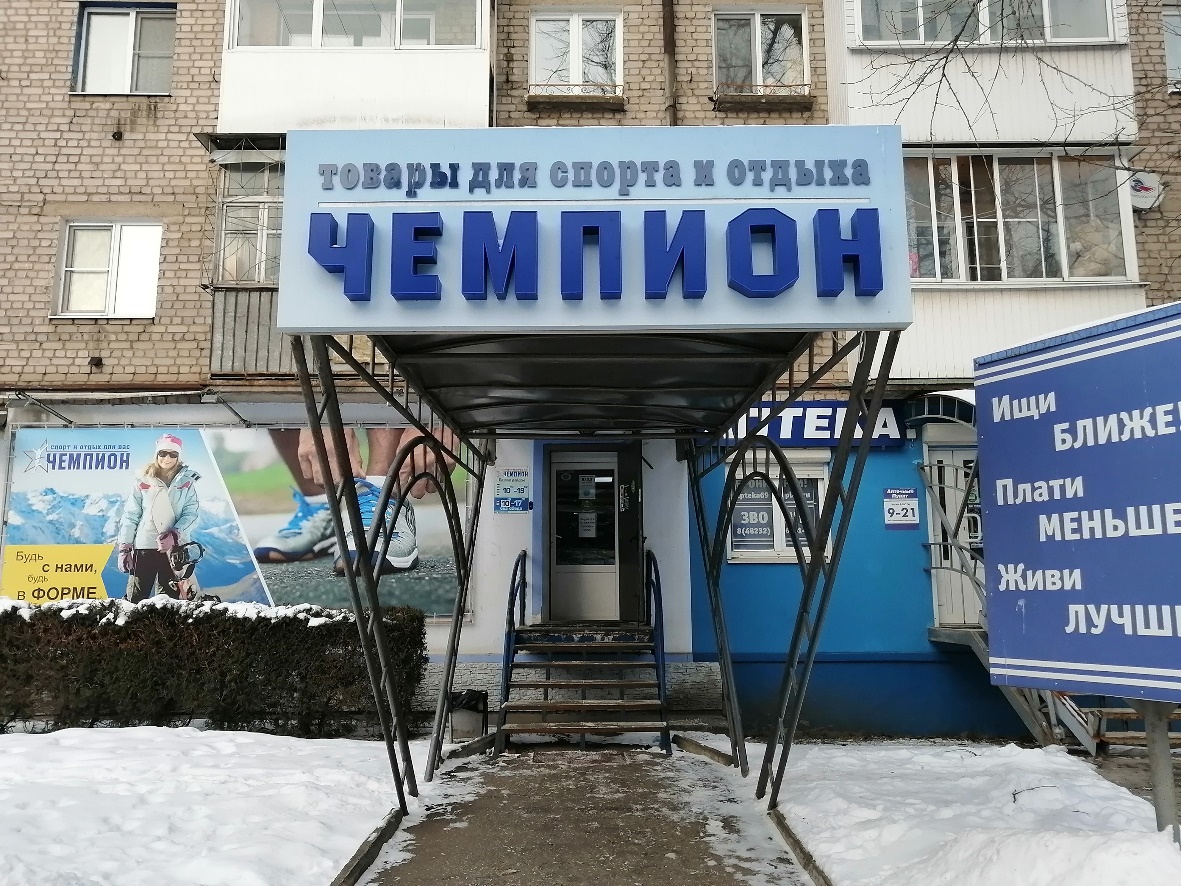 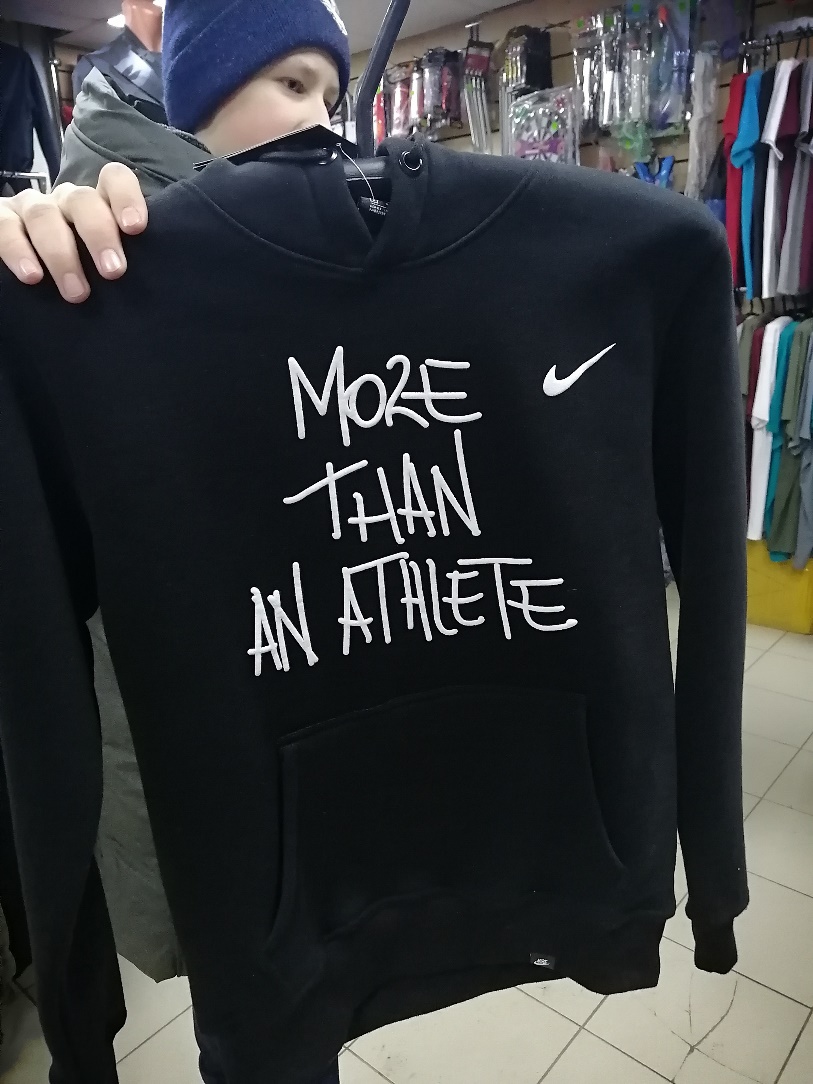 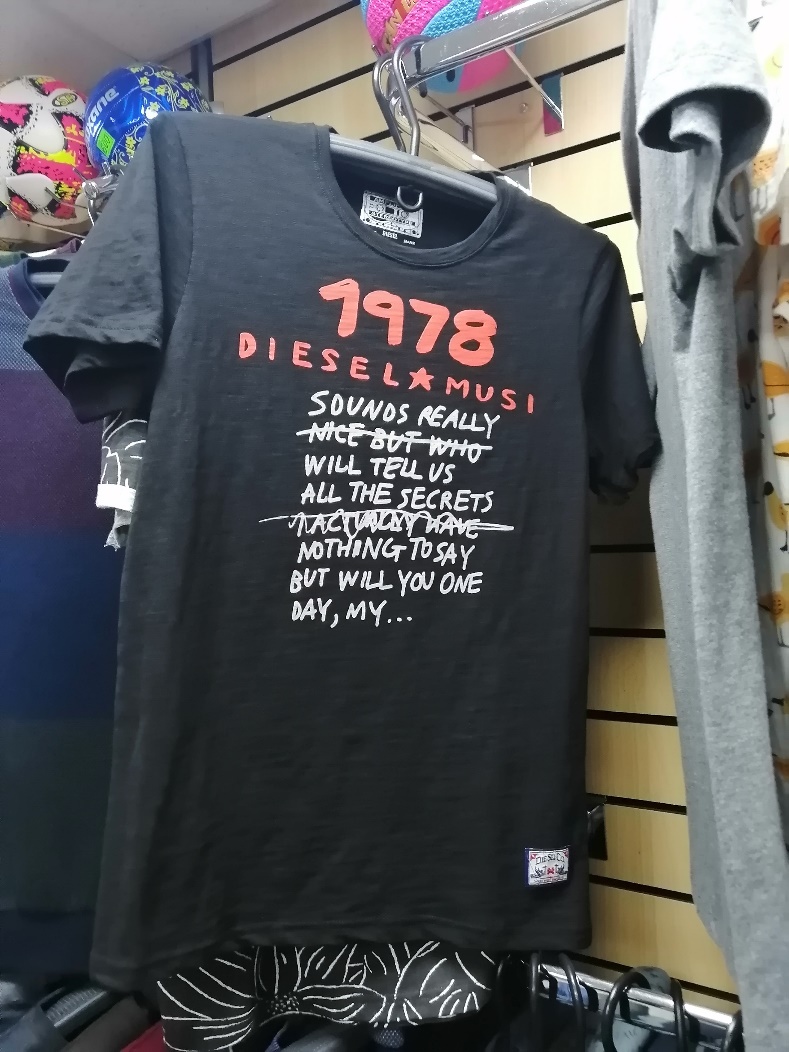 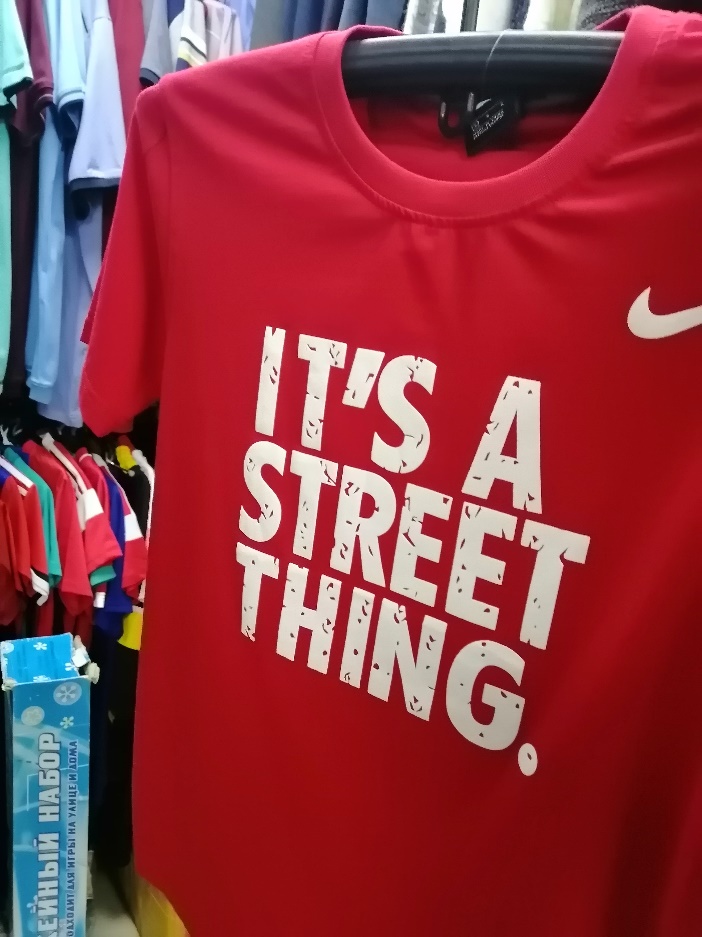 Мониторинг предложения одежды с англоязычными принтами в торговых точках г. Ржева.
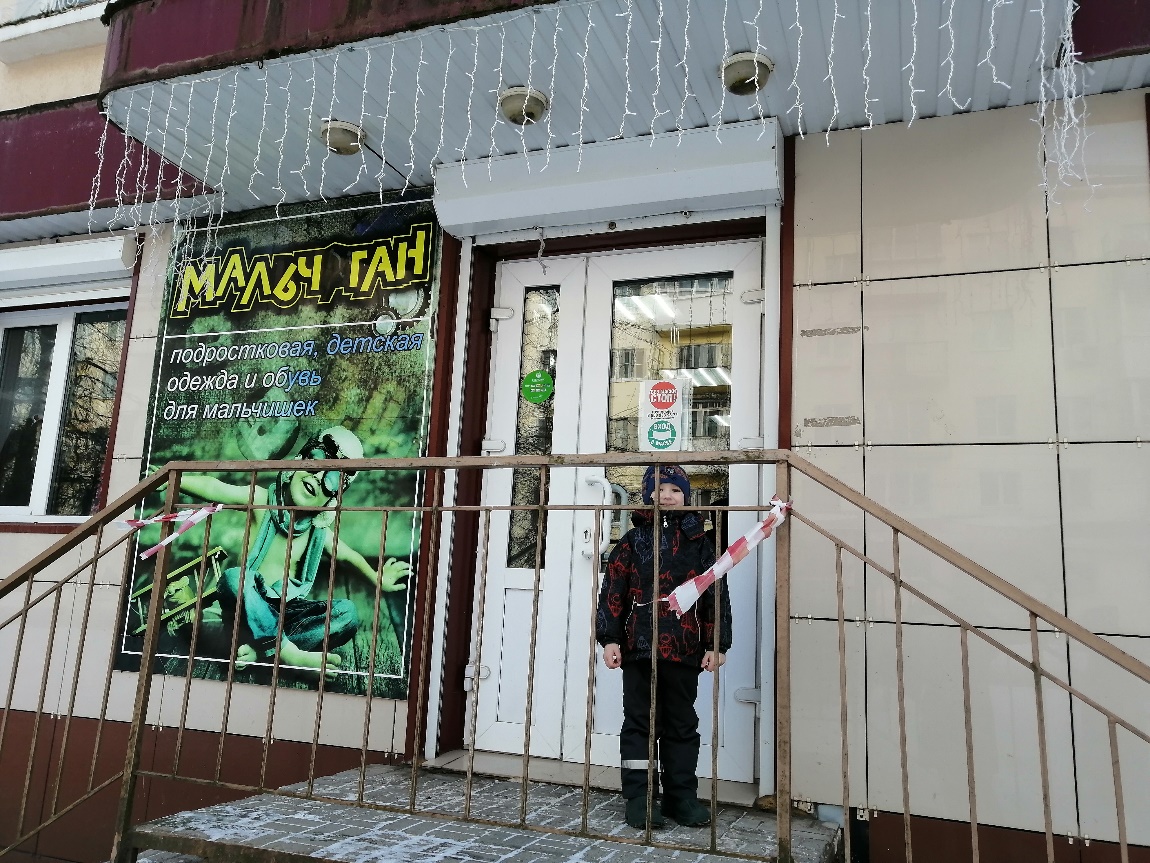 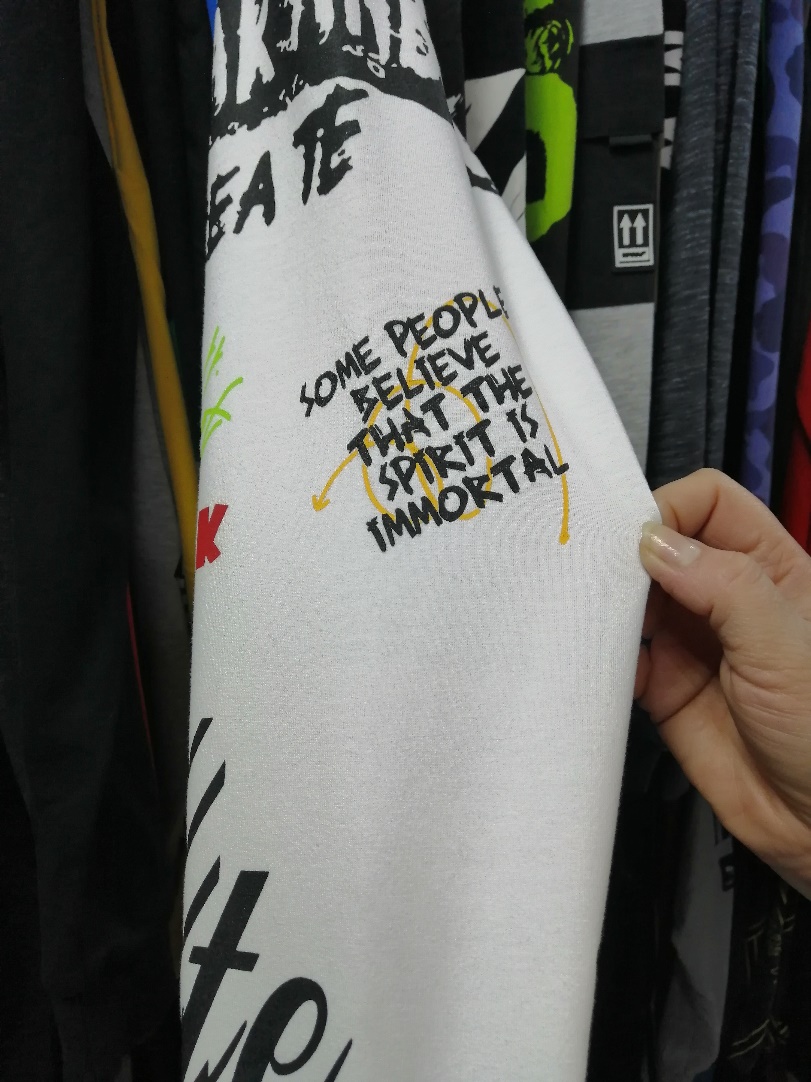 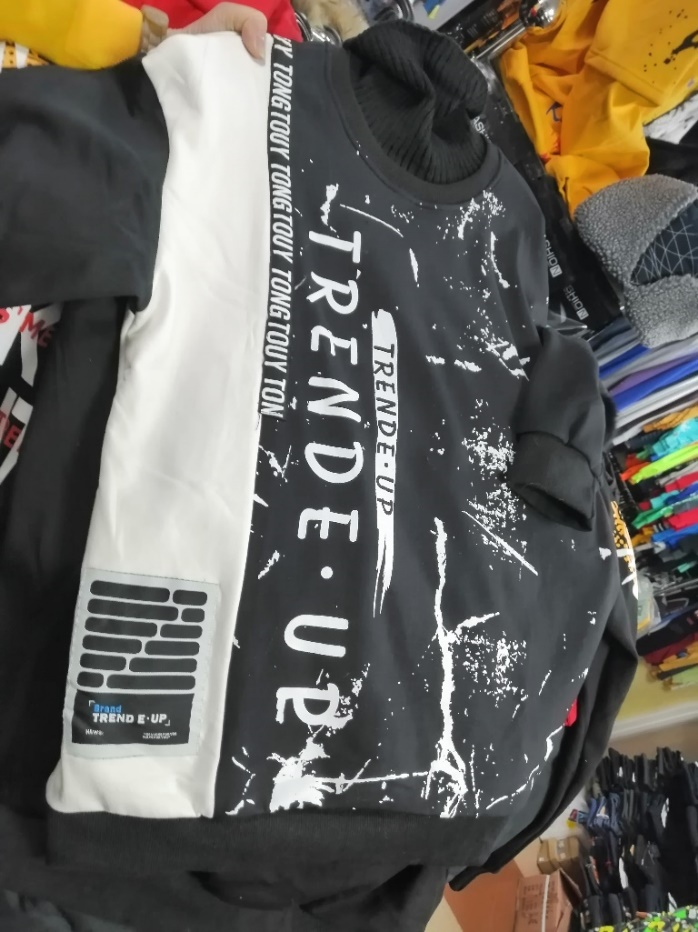 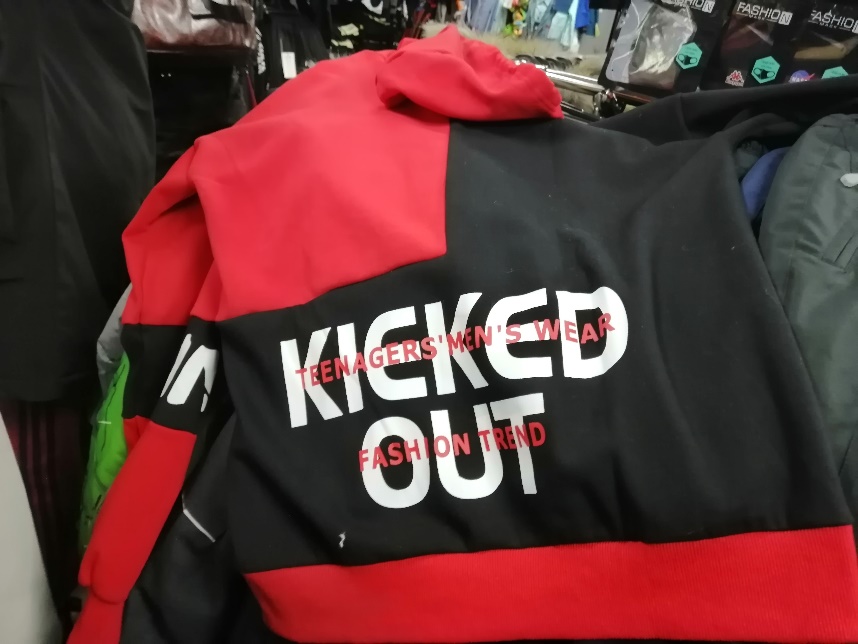 Мониторинг предложения одежды с англоязычными принтами в торговых точках г. Ржева.
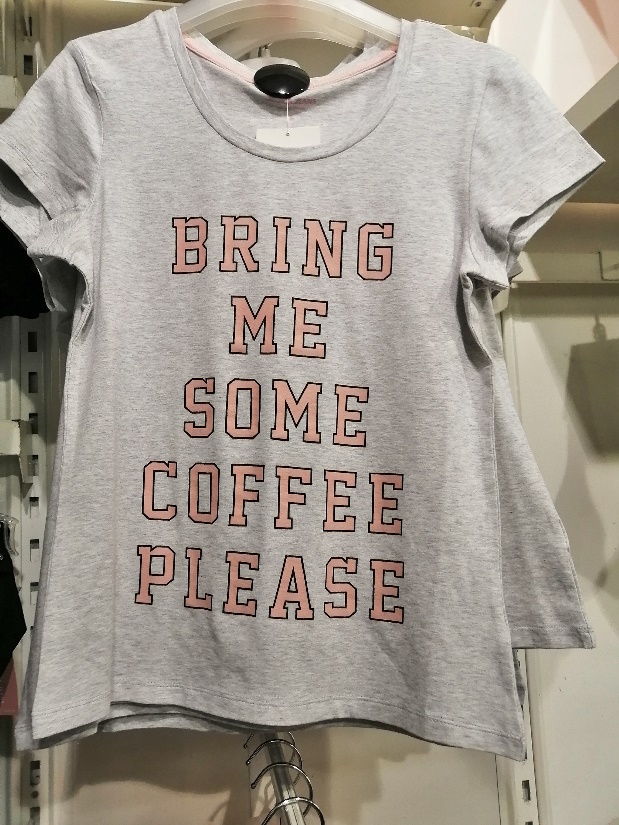 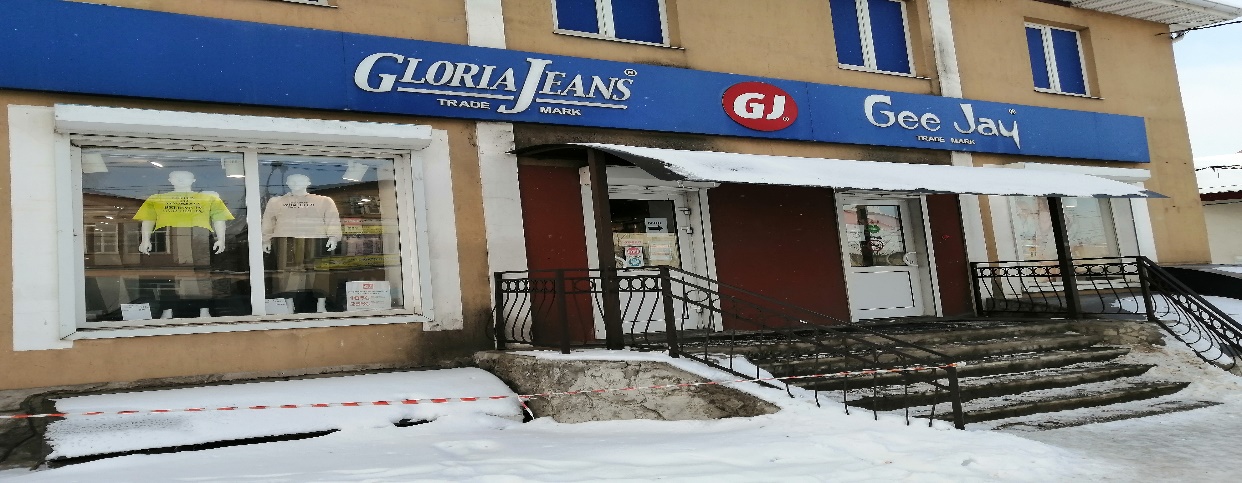 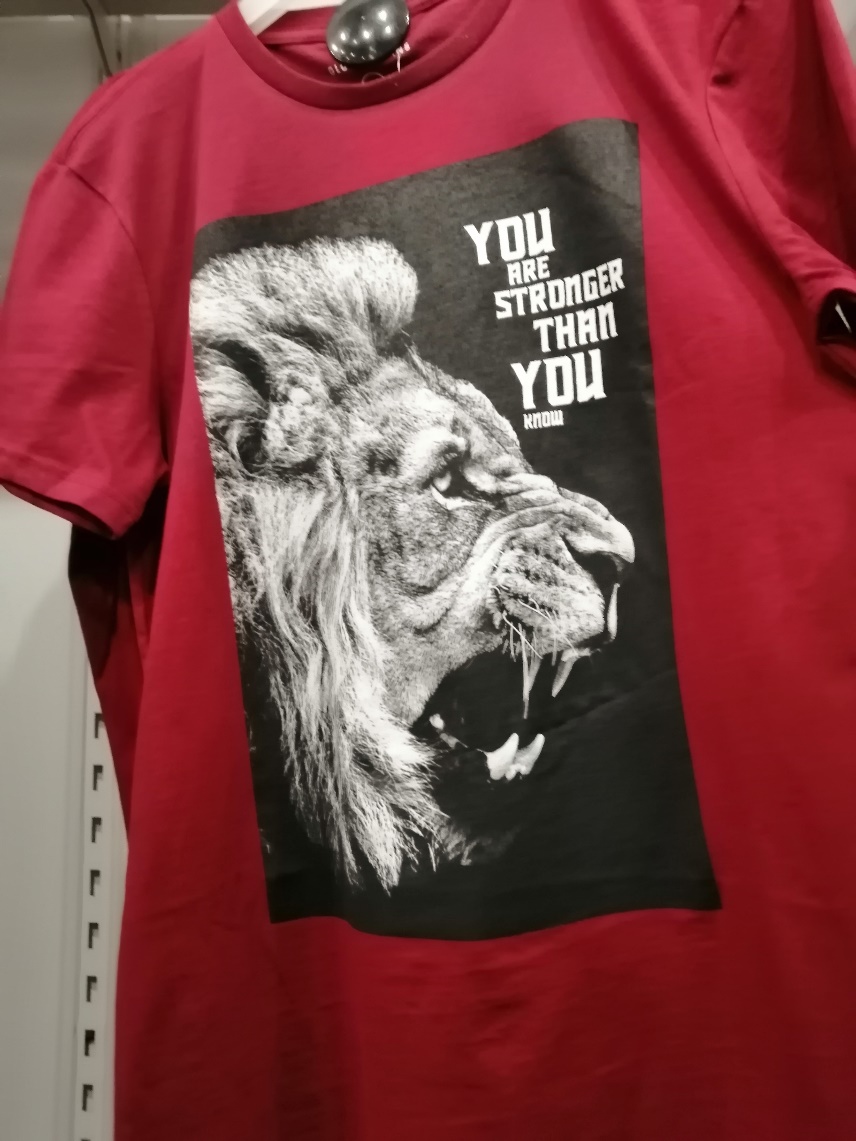 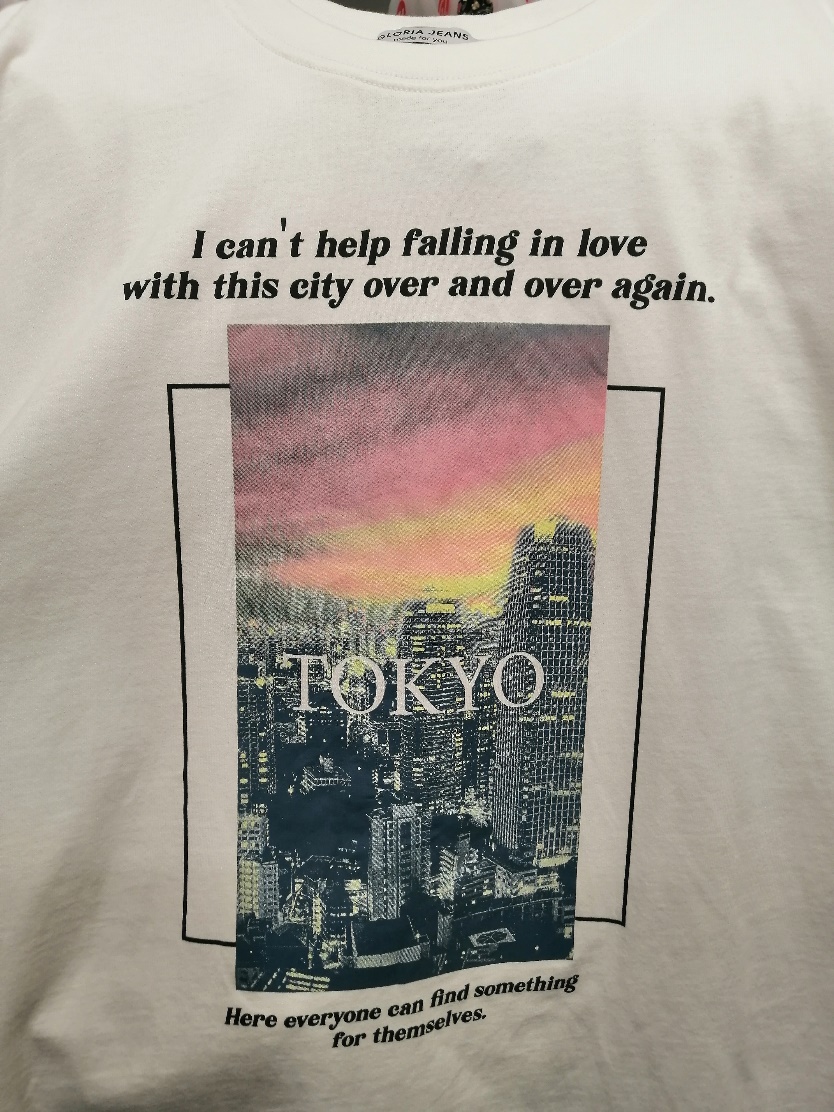 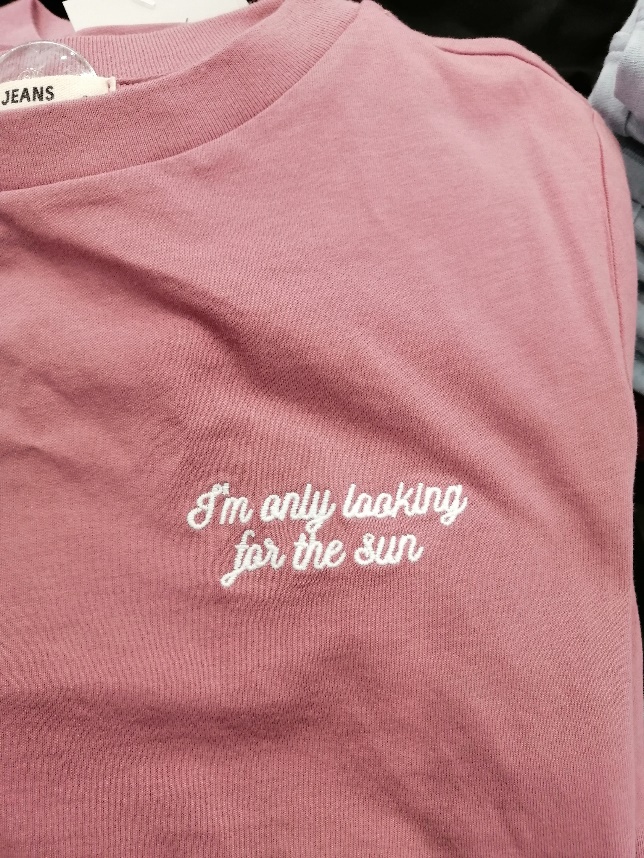 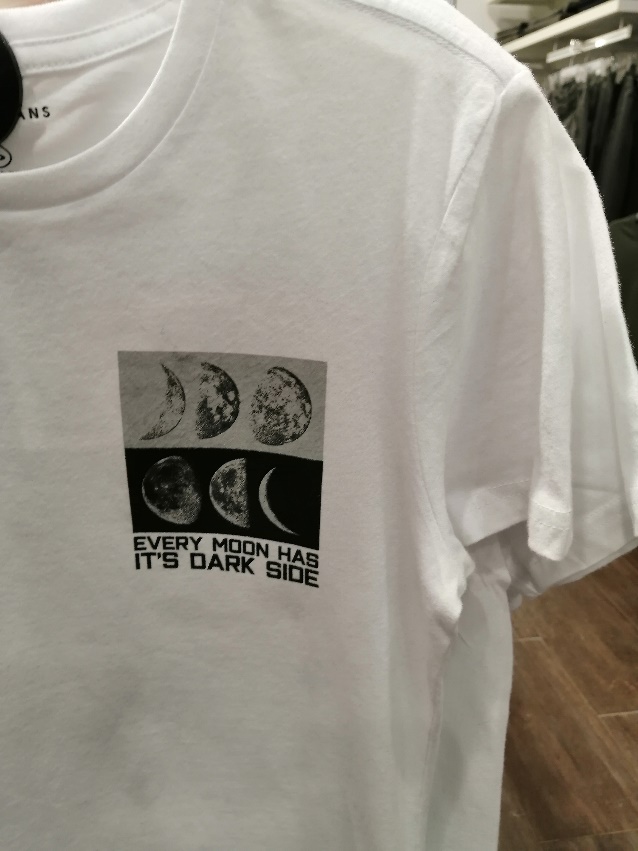 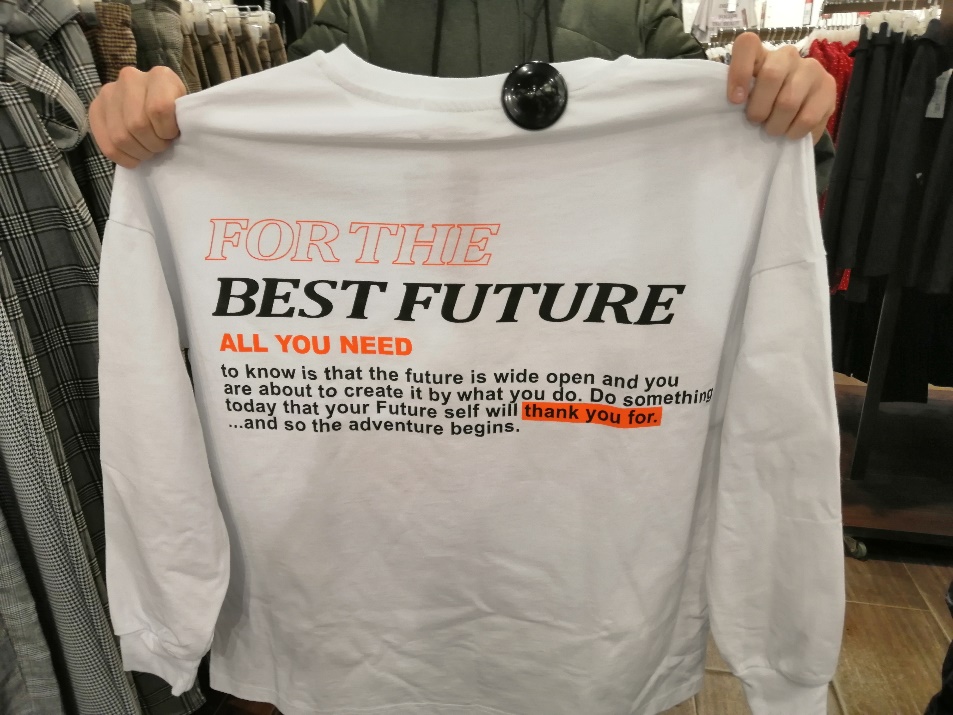 ВЫВОДЫ:
Мы в ответе за принт на нашей одежде
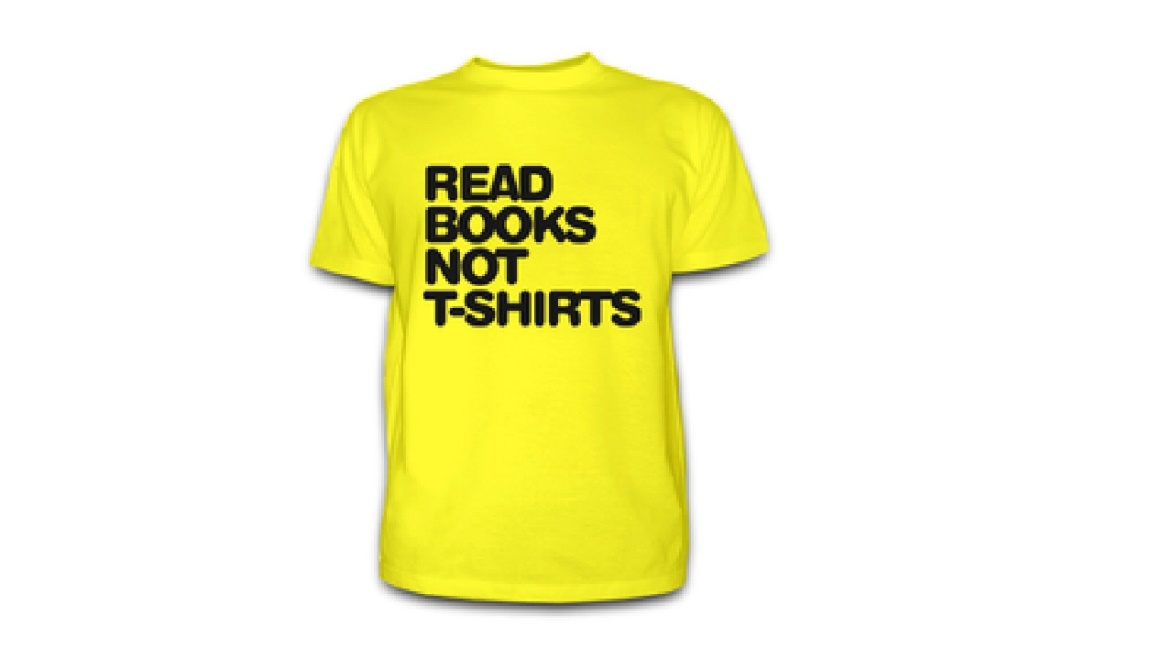 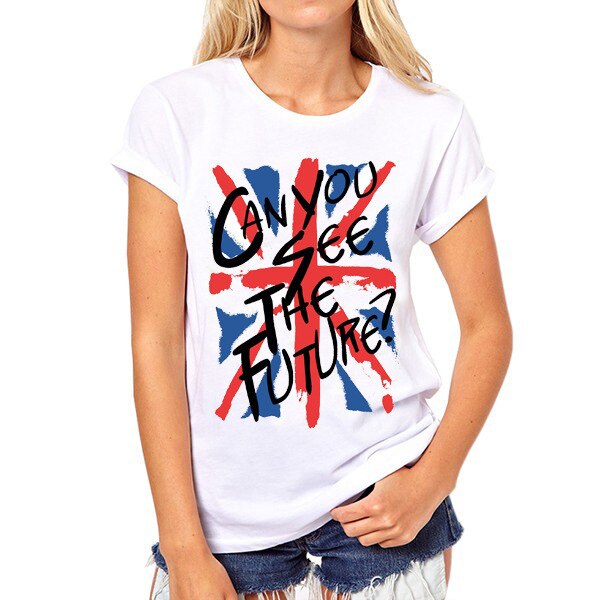 Надписи на одежде помогают изучать английский язык
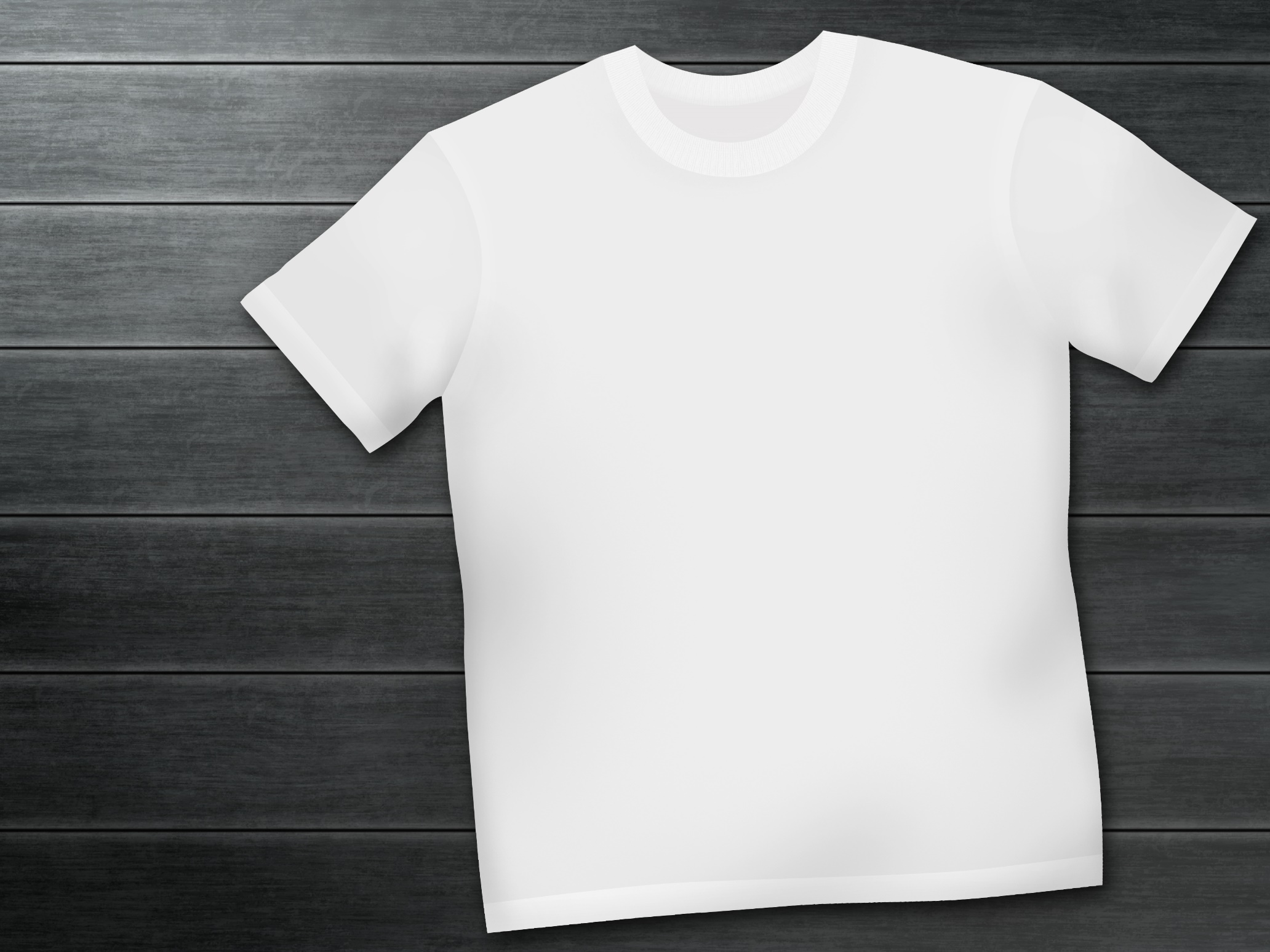 Thank you for your 
attention